Malarstwo historyczne
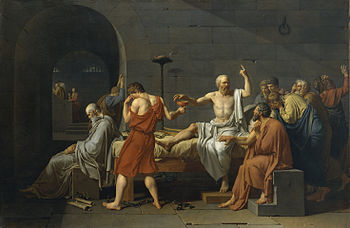 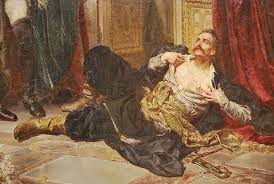 Batalistyka
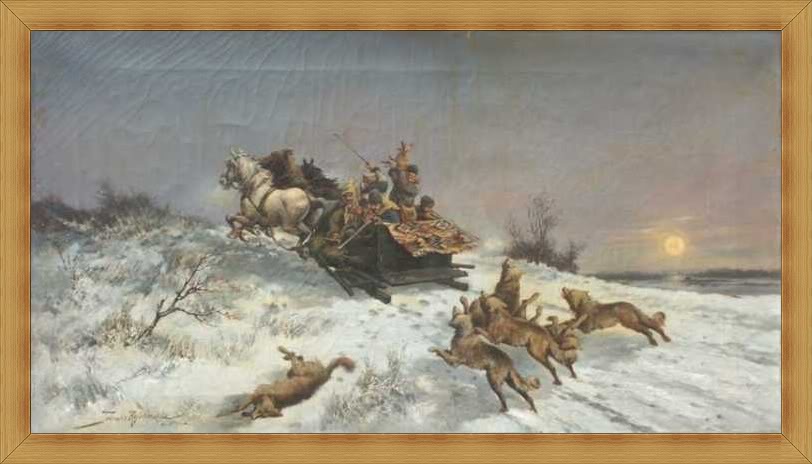 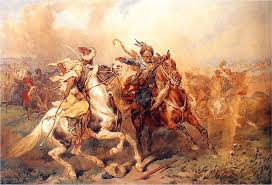 Tadeusz Rybkowski: Napad Wilków
Juliusz Kosstak; Taniece Tatarskie
Malarstwo starożytne
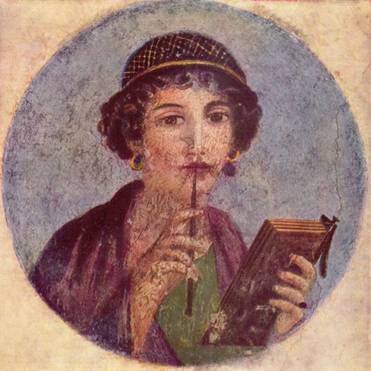